The Physicians Foundation
Report to OSMAP
Alan L. Plummer, MD
Vice President
Chairman, Grants Committee
June 5, 2015
The Physicians FoundationToday’s Agenda
Physicians Foundation Overview
New ICD-10-CM Transition Tool
Physician Leadership Grants
The Physician Leadership Academy
Review of Successful Grant-Supported Programs
Medical Society of Virginia Foundation
Montana Medical Society
Alabama Primary Health Care Association
2
The Physicians Foundation Overview
National non-profit organization formed in 2003 and dedicated to:
Empowering physicians to lead in the delivery of high quality, cost-efficient health care 
Informing national healthcare policy by giving a voice to physicians and patients nationwide
Pursues mission through grant making, research, national surveys and policy studies
Given more than $36 million in grants
Conducted three nationwide surveys of physicians
Supported 189 participants in the                              Physician Leadership Academy since 2010
3
The Physicians Foundation Signatory Medical Societies
Alaska State Medical Association			Medical Society of Northern Virginia
California Medical Association			Medical Society of the State of New York
Connecticut State Medical Society		Nebraska Medical Association
Denton County Medical Society (Texas)	New Hampshire Medical Society
El Paso County Medical Society (Colorado)	North Carolina Medical Society
Florida Medical Association				South Carolina Medical Association
Hawaii Medical Society					Tennessee Medical Association
Louisiana State Medical Society			Texas Medical Association
Medical Association of Georgia			Vermont Medical Society
Medical Society of New Jersey			Washington State Medical Association
4
The Physicians FoundationPreparing for ICD-10-CM
According to the Physicians Foundation 2014 physician survey: 	
50 percent of physicians said ICD-10 would create a severe administrative problem
75 percent agreed that it will unnecessarily complicate the coding process
icd10charts.com is a collection of free ICD-10-CM training resources to help streamline the entire ICD-10-CM implementation process
5
The Physicians FoundationPreparing for ICD-10-CM
Practices can develop personalized ICD-9-CM to ICD-10-CM conversion templates quickly and easily
ICD-10 Charts also offers a new, comprehensive ICD-10- CM training program
For more information, visit www.icd10charts.com
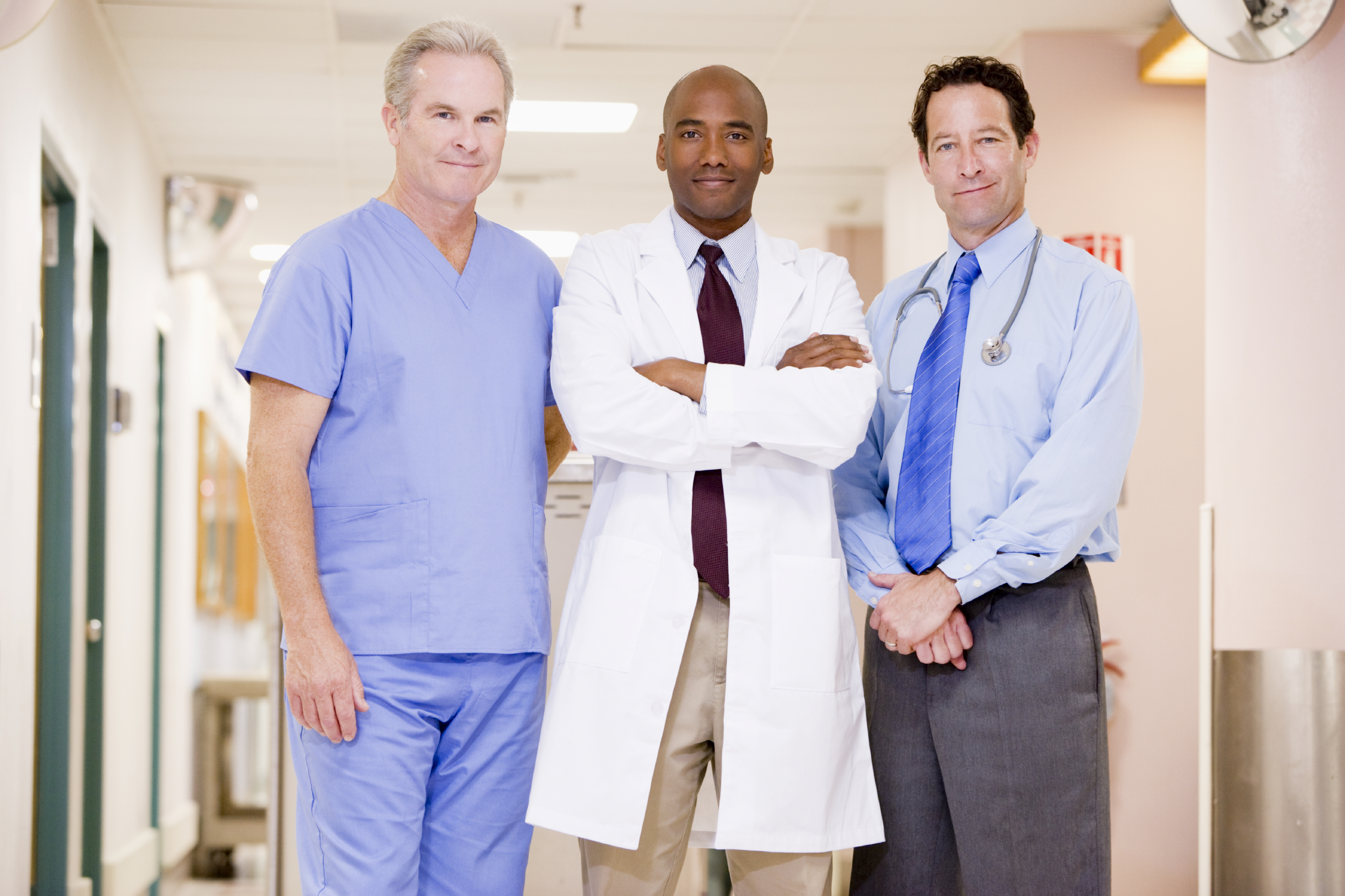 6
The Physicians FoundationCommitment to Physician Leadership
The Physicians Foundation works to further physician leadership and physician-led innovation throughout the country
Since 2005, the Foundation has given more than $5.5 million in grants focused on physicians leadership
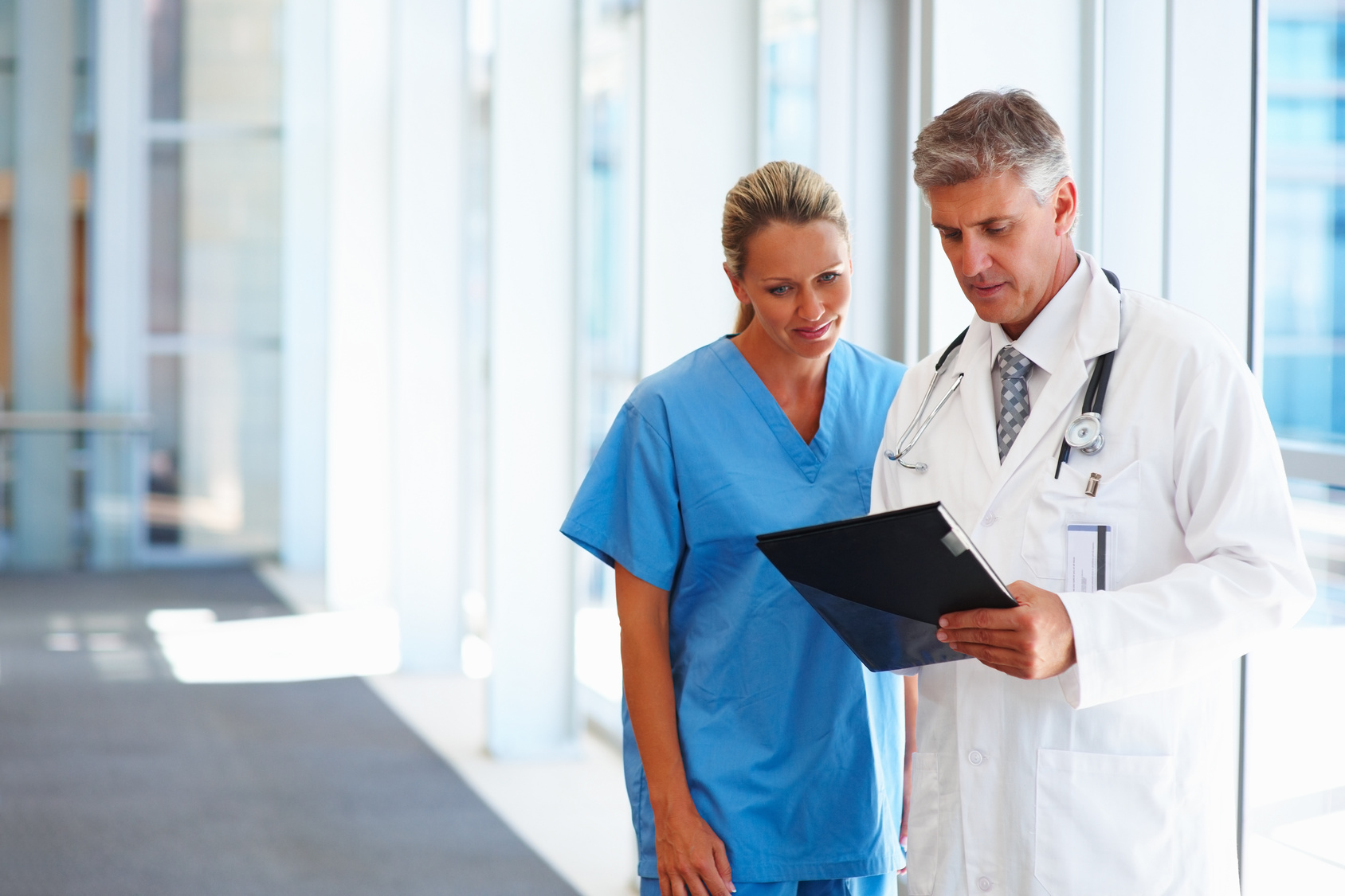 7
The Physicians FoundationPhysician Leadership Academy
The Physician Leadership Academy provides medical society leaders with the knowledge and skills essential to bridge advocacy and management and become skillful and effective leaders
Since 2010, there have been 189 participants in the leadership academy. 39 participants are registered for the June 2015 program
8
Physician Leadership GrantsMedical Society of Virginia Foundation
Purpose: Implement a leadership program that will prepare practicing physicians and nurses to work in patient-centered, physician-led teams
Program: MSVF collaborated with regional healthcare organizations and leaders to establish evolve™ - a new model for training clinicians and healthcare professionals to work as high-functioning teams
9
Physician Leadership GrantsMedical Society of Virginia Foundation
Results
In the pilot program, 52 providers worked in teams to complete capstone projects – applying population health lessons from group sessions in their own practice settings
Capstone presentations were shared with participants, stakeholders, healthcare leaders and MSV and VNA members at a teachback session
evolve™ continues to progress and 
   help train future physician leaders
10
Physician Leadership GrantsMedical Society of Virginia FoundationCapstone Presentation Topics
CARING identifying palliative care needs and access among hospitalized patients
Access to care for chronic disease patients in a practice setting 
Coordination of non sickle red cell disorder patients
Doctor dilemma: who will accept this patient?
Heart to heart: coordinating with hospice on end stage cardiac disease patients
11
Physician Leadership GrantsMedical Society of Virginia FoundationCapstone Presentation Topics
The eyes have it: telehealth screening for eye disease in mobile medicine patients 
Improving the rate of Medicare wellness visits in a family medicine residency program
Providing affirming LGBTQ health care at an HBCU
Safe transitions: from inpatient to post acute care - and ultimately home!
12
Physician Leadership GrantsMedical Society of Virginia Foundation
Results
In the pilot program, 52 providers worked in teams to complete capstone projects – applying population health lessons from group sessions in their own practice settings
Capstone presentations were shared with participants, stakeholders, healthcare leaders and MSV and VNA members at a teachback session
evolve™ continues to progress and 
   help train future physician leaders
13
Physician Leadership GrantsMontana Medical Association
Purpose: Build an MMA Physician Leadership Effectiveness Program to develop leadership capacity among Montana physicians
Program: Developed seven program sessions held over eight months with two focus areas
Relationship and team-building knowledge / skills
Advanced knowledge courses focused on current aspects and trends of healthcare delivery in Montana
14
Physician Leadership GrantsMontana Medical Association
Results:
Established high impact, successful leadership training program for physicians that offered real leadership growth opportunities
Physician participants shared experiences and instructions on how to use new tools in the workplace
Based on initial success and positive feedback, MMA has continued to host the program
15
Physician Leadership GrantsAlabama Primary Health Care Association
Purpose: Develop leadership training for physicians in member health centers and a toolkit for leading implementation of HIT
Program: The APHCA designed a comprehensive leadership development toolkit that includes a variety of modules to help physicians establish a culture of team-based care supported by health information technology
16
[Speaker Notes: Clinical Leadership for Improving Medicine and Business    
CLIMBing Gear: The Tools You Need to Reach the Summit,”]
Physician Leadership GrantsAlabama Primary Health Care Association
Results
Prior to the development of the toolkit and modules, only 27 percent of practices were using an EMR and no providers were using the EMR in a meaningful way
After one year, 100 percent of APHCA medical practices have either implemented EMR or are scheduled to implement an EMR
17
The Physicians FoundationPhysician Leadership Grants
Upcoming Physician Leadership Grants 
Renewal Physician Leadership Grants 
Physician Leadership grantees with a completed grant will be eligible to submit for renewal for the same project 
RFP released May 20, 2015
Deadline is June 15, 2015 
Awards will be up to $75,000  per year for 2 years 
Information available on the grantmaking page of the Physicians Foundation website
New Physician Leadership Grants 
Organizations without a Physician Leadership grant or with a new project not previously funded will be eligible to apply for a grant
RFP will be released mid-January 2016
Deadline is mid-February 2016
Awards will be up to $75,000 per year for 2 years
18
The Physicians FoundationOSMAP Collaboration
We want to hear from you!
What vital physician issues would you like to see the Foundation research?
How can we better collaborate to drive meaningful change for our physicians?
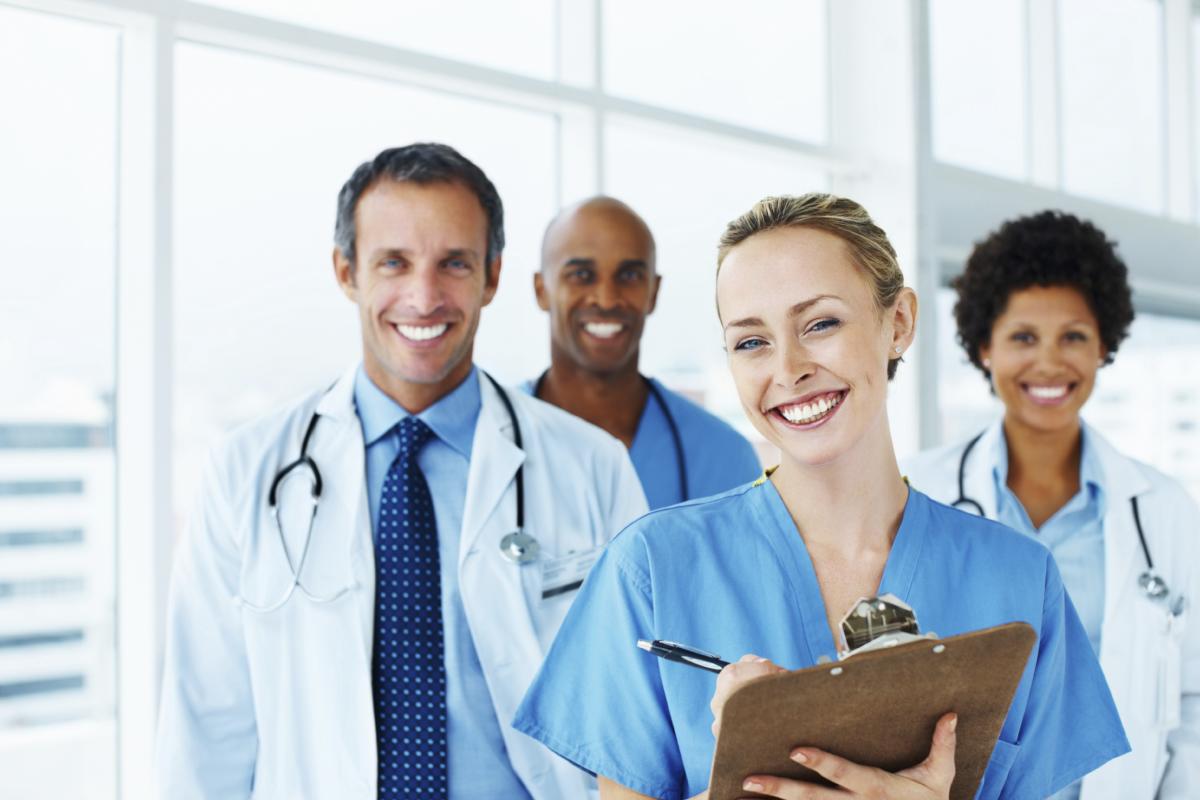 Email us at info@physiciansfoundation.org 
Follow us on Twitter at @PhysiciansFound
19
Questions or Comments?
20